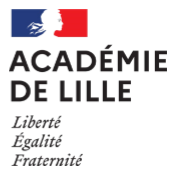 BTS ÉLECTROTECHNIQUE
DEVELOPPEMENT PROFESSIONNEL DES ENSEIGNANTS
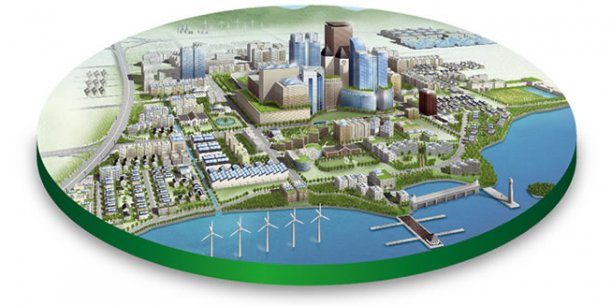 Séminaire académique 12 mai 2021
Enseignants S2I à former
Formation académique 2021-2022
Formation BIM
4 jours de stage au lycée Eiffel Armentières, 2 x 12 professeurs à former : 
 2 jours ou 12 heures, formation à l’élaboration d‘une partie architecturale d’un bâtiment tertiaire ou industriel
2 jours ou 12 heures, formation à l’intégration d’équipements électriques dans un projet BIM
Formation IOT
1 jour ou 6 heures de stage au lycée Malraux Béthune, 2 x 12 professeurs à former :  formation à la mise en œuvre de solutions IOT liées à l'efficacité énergétique, l'efficacité opérationnelle, la sécurité et la productivité
Formation en milieu professionnel CEFPEP 2021-2022
Principe
Une offre de plus de 3500 formations et visites en entreprise ouvertes aux enseignants du 2nd degré (Téléchargement du catalogue des formations pour les enseignants du 2nd degré)
Inscription de septembre à novembre.

https://eduscol.education.fr/379/je-me-forme-en-milieu-professionnel-stages-cefpep
Formation en milieu professionnel CEFPEP 2021-2022
Exemples de formation (2020-2021) :
Initiation et mise en œuvre des Réseaux Locaux Industriels ;
Bornes de charge pour véhicules électriques ; 
Enjeux des systèmes énergétiques intelligents (Smartgrids);
Industrie du futur - Maintenance prévisionnelle - stage à distance ;
Etc.
Formation de proximité : FEE & FEB
Principe
Identification par l’inspecteur d’un besoin de formation, disciplinaire ou non portant sur un établissement, un réseau d’établissements voire un bassin.
Veille professionnelle